Department of Financial Institutions
Dorsey Hall
Non-Depository Division Director

1025 Capital Center Drive, Suite 200
Frankfort, Kentucky  40601502-573-3390
800-223-2579
[Speaker Notes: Keynote Speaker at the TCFA/KCFA Convention in Destin, FL
October 3 – 5, 2018
TN/KY Consumer Finance Association Annual Convention

Introduction]
WORKING TOGETHER
Compliant industry
Good working relationship with the KDFI
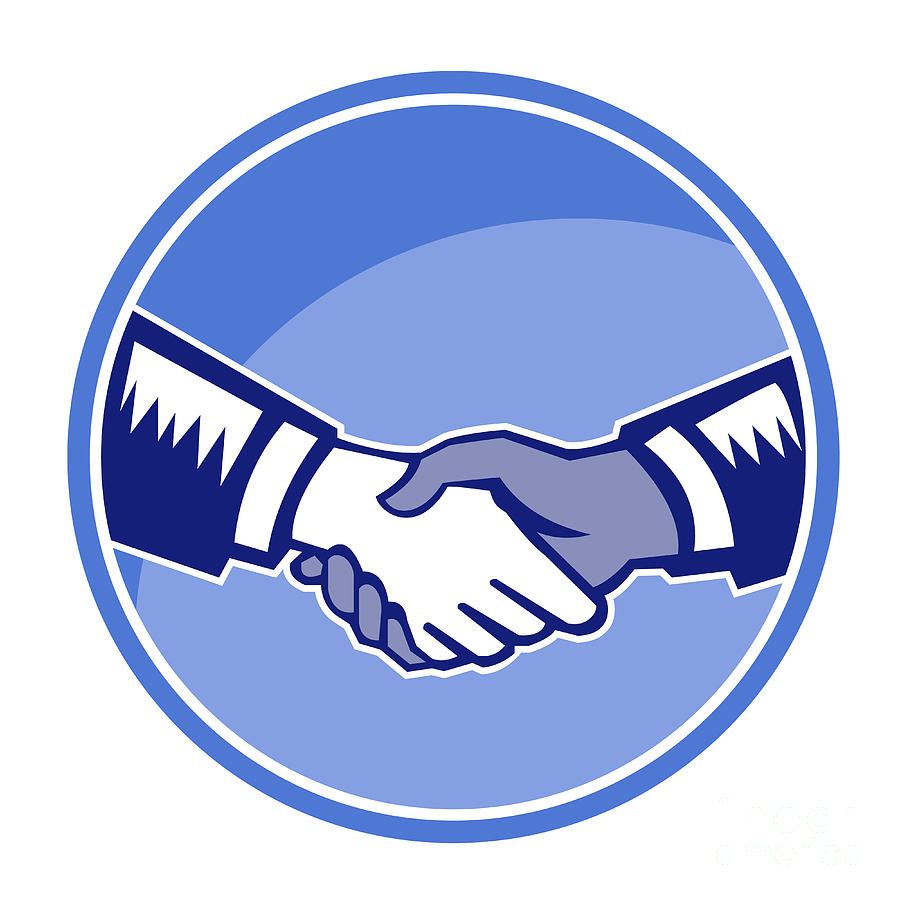 VIOLATIONS
Over-writing insurance on personal property (KRS 286.4-560(1))
Missing signatures for credit products sold in conjunction with the loan; credit property insurance is optional (KRS 286.4-560)
Security interest documentation issues
Charging recording fees, but not actually recording the lien (286.4-530(10))
Not stamping previous loan as paid and not providing the papers to the borrower once paid (KRS 286.4-540(3))
COMPLAINTS
Online consumer and payday loans
Tribal lenders
Most complaints are on unlicensed activity 
Statute update would give DFI authority to address
RED TAPE REDUCTION
The KDFI has eliminated 16% of outstanding regulations relating to the financial services industry
Continue to review - consolidate and clarify
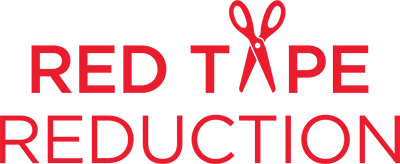 MODERNIZATION BILL
As of today, the primary regulatory tool is license revocation (worst case scenario) 
Puts the company out of business
Employees lose their job
Access to credit impacted – reduces market competition
KDFI is seeking the same regulatory tools as we already have for other industries
MODERNIZATION BILL
Industry benefits
Hearing rights
Confidentiality of reports
Change in control
Recording requirements
NMLS Auto Renewal
Regulatory tools
THANK YOU
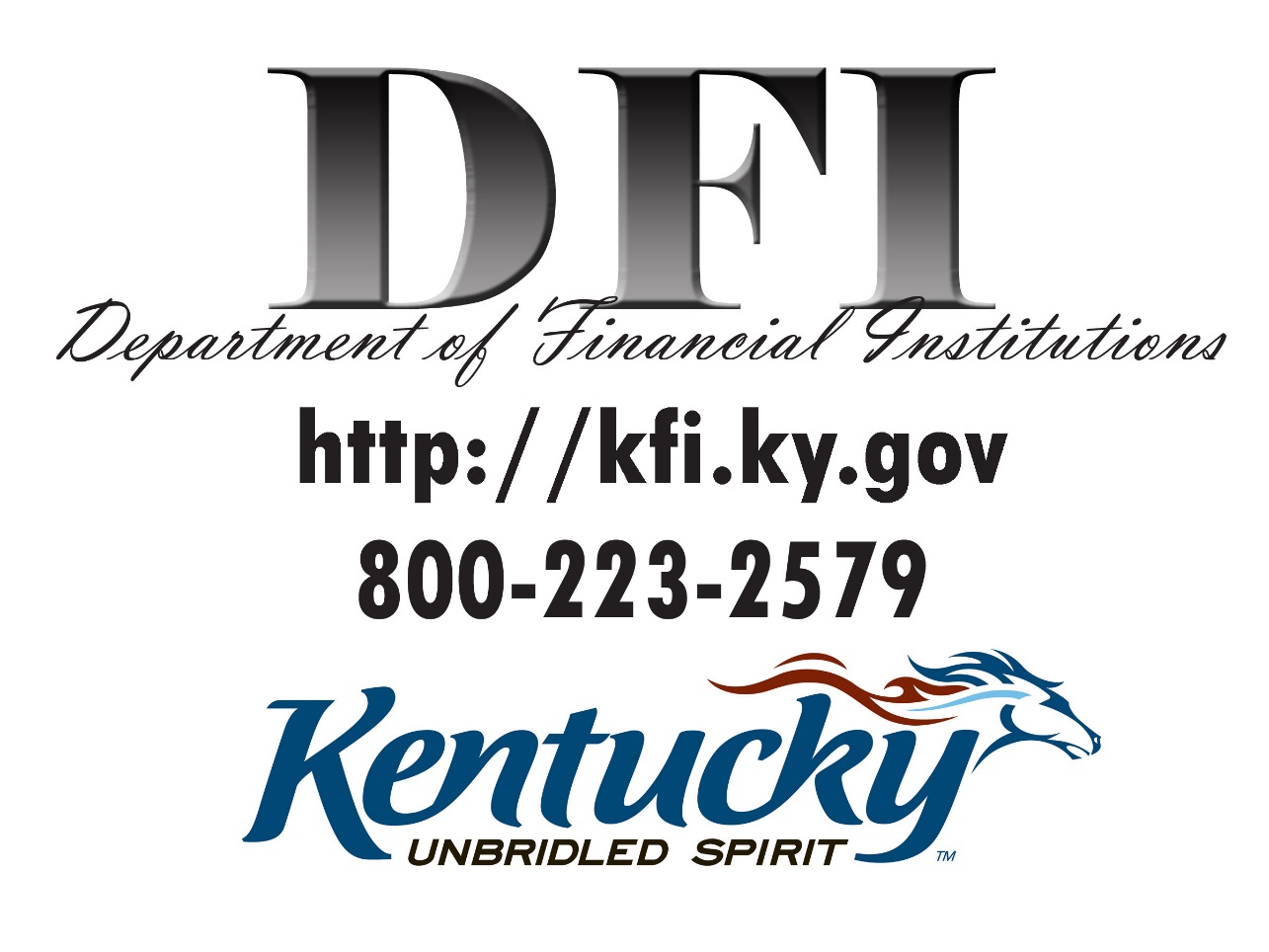